Роль математики в быту и повседневной  жизни
Презентацию  подготовили  учащиеся  6  класса 
МБОУ Индустриальная  СОШ
2014 год
Руководитель проекта: 
Ковалева И.Н.
Царица наук
Оглянись вокруг! Везде она –царица всех наук – математика! И в архитектуре , и в продуктах, и в быту.
Без неё  никак не обойтись!
Цель нашей  работы
Мы хотим показать привлекательность математики, её  жизненную  необходимость для человека , доказать присутствие математики в течение всей жизни. Мы пообщались с  людьми разных  профессий и вот что выяснили:
Мы - исследователи
Мы провели исследование по теме «Математика в быту и повседневной жизни» и хотели узнать, так ли важна эта тема в жизни взрослых и старшеклассников.
Воспитатели детского сада: с ранних лет дети познают математику
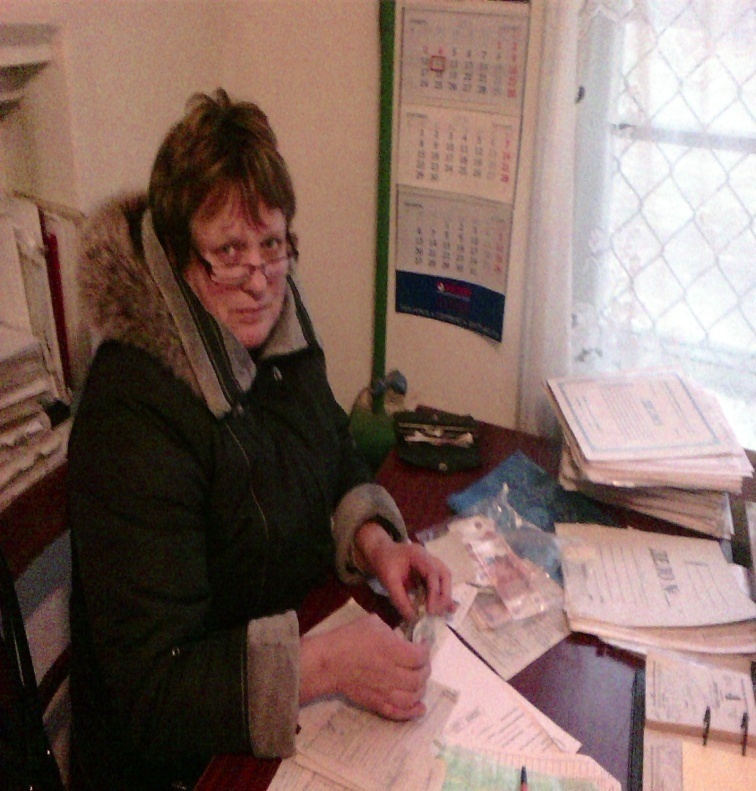 Это бабушка Дудникова  Никиты, 
По профессии  она – бухгалтер и кассир .
Математика играет важную  роль в её  работе .
Каждое её  утро начинается  с математики. 
Знание математики  очень помогает ей  
в работе. 
Бабушка делает  расчёты  заработной  платы 
 для  рабочих  и специалистов 
 ООО «Донской хлеб» и выдаёт им заработную плату.
Ляхова Светлана
 Ивановна.
Дорохина  Светлана
Владимировна
Продавец
Математика продавцу нужна  ежедневно. Светлана Владимировна каждому покупателю  рассчитывает  стоимость всей покупки, или  считает, сколько товара можно купить  на данную  сумму  денег. Она говорит:  «Без математики мне не обойтись ни часа».
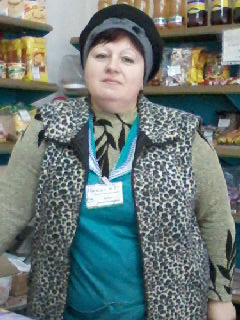 Она считает: «Основа моей  профессии – медицинская практика плюс  математика. Я рассчитываю растворы для капельниц, инъекций, считаю сколько нужно лекарственного  вещества  для  прививки ребёнку  определённого возраста , здесь ошибаться  никак нельзя, от этого зависит здоровье и жизнь человека.»
Аржановская Татьяна Владимировна – фельдшер нашего  ФАПА
Повар школьной столовой Лиманский  А.С.
Повар каждый день рассчитывает, сколько продуктов нужно взять для приготовления первого , второго блюда в зависимости  от  количества учащихся , которые присутствуют сегодня в школе.
Работает в филиале сбербанка. Считает , что без математики  её  профессии  не существует. Своему сыну советует лучше учить математику , чтобы в жизни достичь намеченной цели.
Андропова Елена Николаевна
Мама  днём  обслуживает  стареньких  бабушек , а по вечерам делает отчёты. Чтобы  не ошибиться , на калькуляторе рассчитывает стоимость услуг. В этом  ей  очень пригодились знания по математике.
Головатая Клавдия Владимировна,  мама Головатой  Оксаны – социальный работник.
Математика нужна, чтобы получить хорошее  образование. Предмет очень сложный, к нему нужно  относиться  с пониманием  и уважением. Я каждый  день серьёзно занимаюсь математикой, готовлюсь к ЕГЭ.
Григорчук Карина, 11  класс (отличница)
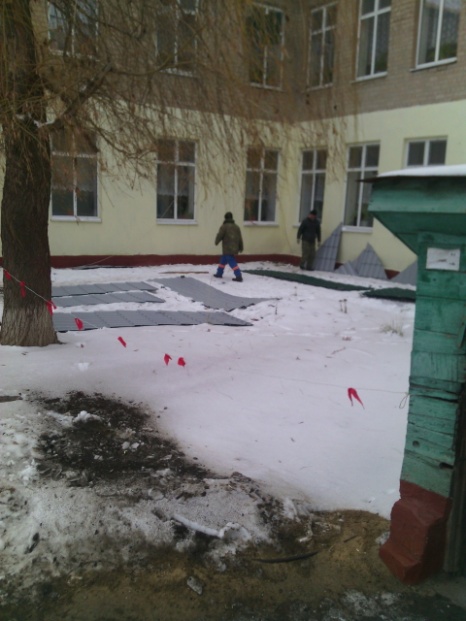 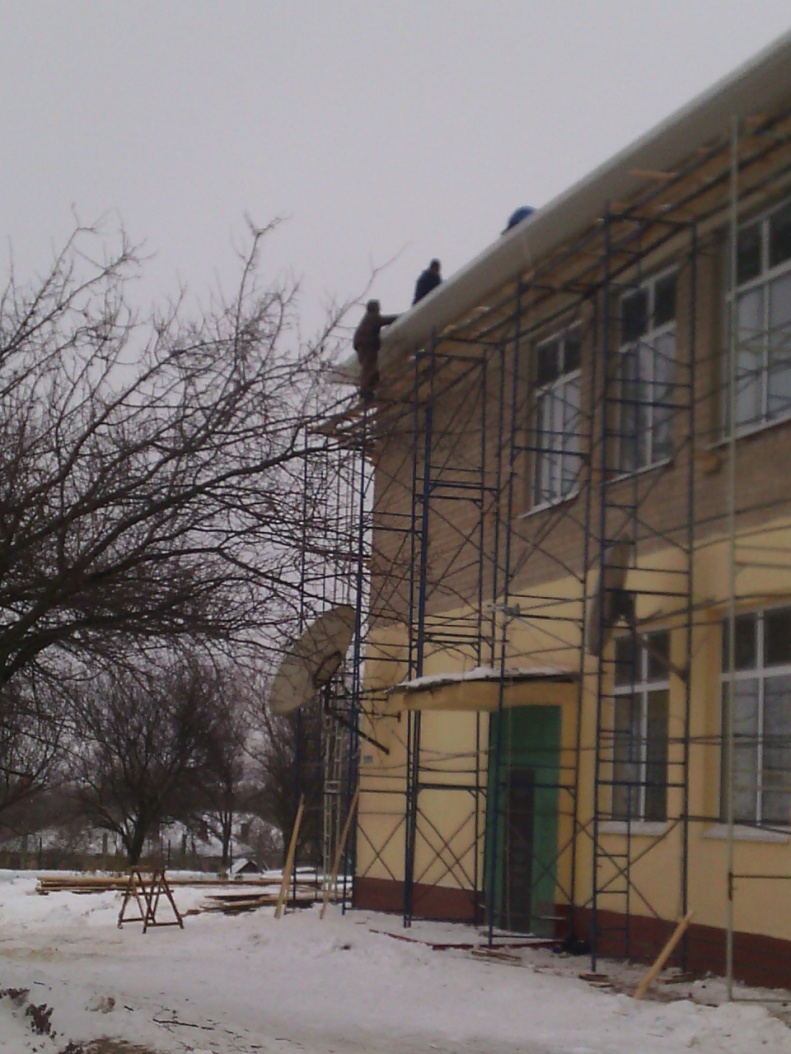 Наша школа преображается. Строители перекрывают крышу. И опять без математики  не  обойтись, проводят измерения, чтобы точно отрезать металлочерепицу.
Выяснили и сделали вывод: что, взрослым и старшеклассникам часто приходится решать задачи с математическим содержанием в повседневной жизни,  ежедневно решать задачи, связанные с товарно-денежными отношениями.
Актуальность нашей  работы  состоит  в том, что математика нужна  всем  людям  на свете.
Авторский коллектив учащихся 6 класса
Заключение.Данный проект представляется ценным с той точки зрения, что развивает у учащихся среднего звена интерес к математике, вызывает стремление глубже изучать математику. РЕФЛЕКСИЯ.Участники проекта приобрели навыки проектной деятельности, повысилась их самооценка. Отзывы авторов проекта:- Я более подробно узнала о роли математических задач в жизни.- Я с удовольствием работала над созданием презентации.
 - А еще мне понравилось выступать на защите  презентации.
Руководитель проекта:
В ходе работы над проектом произошло сплочение коллектива, это был коллектив единомышленников, стремящихся к одной  цели.